সবাইকে শুভেচ্ছা
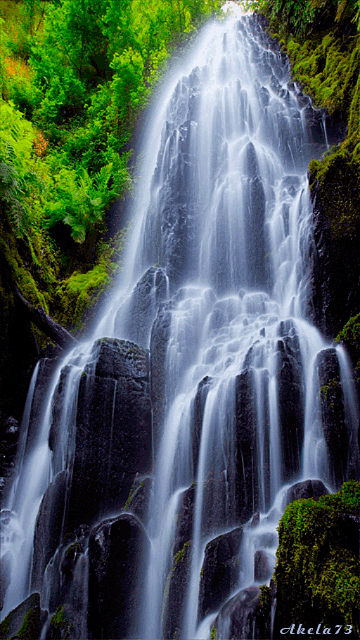 শিক্ষক পরিচিতি
নামঃ  মোছাঃমৌসুমী বেগম  
পদবিঃ সহকারি শিক্ষক
পীরগাছা মডেল সরকারি প্রাথমিক বিদ্যালয়  
পীরগাছা,রংপুর
পাঠ পরিচিতি
বিষয়ঃ বাংলাদেশ ও বিশ্বপরিচয়
শ্রেণিঃ তৃতীয়
অধ্যায়ঃ৭ 
সাধারন পাঠঃ পরিবেশ দূষণ প্রতিরোধ ও সংরক্ষণ 
বিশেষ পাঠঃবিভিন্ন ধরনের পরিবেশ দূষণ 
সময়ঃ ৪০ মিনিট 
তারিখঃ ২৭ /০২/২০২০ খ্রিঃ
শিখনফল
এই পাঠ শেষে শিক্ষার্থীরা- 
২.2.2 মানুষ ও অন্যান্য প্রানীর জীবনে সুন্দর ও সুস্থ পরিবেশের গুরুত্ব বলতে পারবে ।
তোমরা রাস্তায় কে কে আবর্জনা দেখেছো ?
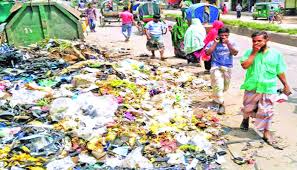 আবর্জনা থাকলে চারপাশে কেমন গন্ধ ছড়ায়?
আবর্জনা
এর ফলেমানুষ ও প্রাণীর  কি ধরনের ক্ষতি হতে পারে?
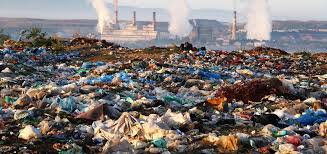 শহর বা গ্রামে কি ধরনের দূষণ  হয় ?
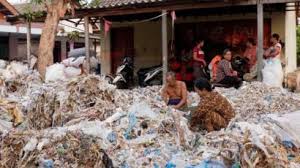 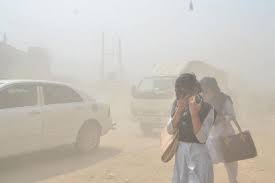 শহরের দূষণ
গ্রামের দূষণ
আজকের পাঠ
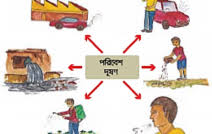 বিভিন্ন ধরনের পরিবেশ দূষণ
মানুষ কিভাবে পরিবেশ দূষণ করছে তা বিভিন্ন ছবির মাধ্যমে দেখি।
বায়ুতে যে দূষণ হয় তা বায়ু দূষণ।
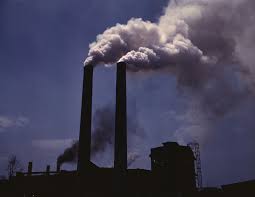 বায়ু দূষণ হলে আমাদের কি কি সমস্যা হয় ?
বায়ু দূষণ
মাটিতে যে দূষণ হয় তা মাটি দূষণ।
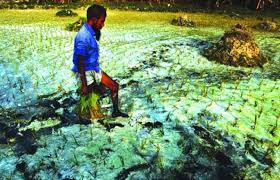 মাটি দূষণ 
হলে আমাদের কি কি সমস্যা হয় ?
মাটি দূষণ
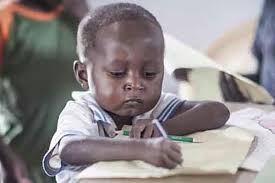 একক কাজ
বায়ু ও মাটি দূষণ কি?
রাস্তায় আবর্জনার ফলে যে দূষণ হয় তা বর্জ্য দূষণ ।
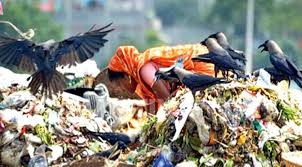 রাস্তায় আবর্জনা থাকলে কি অসুবিধা হয়?
বর্জ্য দূষণ
পানিতে যে দূষণ হয় তা পানিদূষণ ।
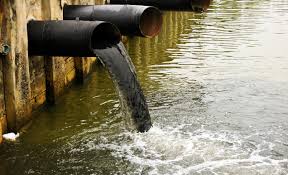 পানিদূষণের ফলে মানুষ ও প্রাণীর কি সমস্যা হয়?
পানি দূষণ
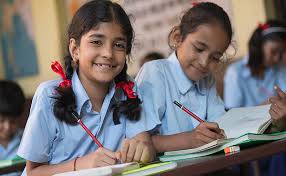 জোড়ায় কাজ
বর্জ্য ওপানি দূষণ কি এর ফলে আমাদের কি কি অসুবিধা হয়, তা জোড়ায় আলোচনা করে লিখ ।
রাস্তায় শব্দের ফলে যে দূষণ  হয় তা শব্দ দূষণ।
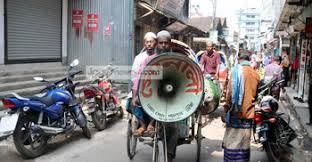 শব্দ দূষনের ফলে আমাদের কি ক্ষতি হয় ?
শব্দ দূষণ
পাঠ্যবই সংযোগ
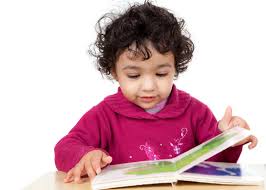 এসো আমরা পাঠ্যবইয়ের 38 পৃষ্ঠা খুলে দেখি ও পড়ি ।
ছবিতে কোনটি কোন ধরনের দূষণ  তা দেখ নিচের বাক্যগুলো সম্পূর্ণ কর।
বায়ু দূষণ
বায়ুতে যে দূষণ ---------। 
পানিতে যে দূষণ ------------। 
মাটিতে যে দূষণ -----------।
রাস্তায় শব্দের ফলে যে দূষণ -------।
 রাস্তায় আবর্জনার ফলে যে দূষণ
 -------------- ।
পানি দূষণ
মাটি দূষণ
শব্দ দূষণ
বর্জ্য দূষণ
দলীয় কাজ
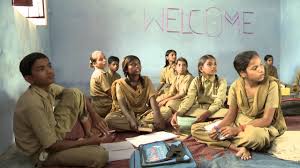 ছবিতে কি দূষন হচ্ছে তা দলে আলোচনা করে লিখ।
দলঃ মাটি
মানুষ কিভাবে পরিবেশ দূষন করছে তা দলে আলোচনা করে লিখ।
দলঃ বায়ু
মূল্যায়ন
বায়ু দূষণ কি?
মাটি দূষণ কি? 
শব্দ দূষণ কি?
বর্জ্য দূষণ কাকে বলে? 
পানি দূষণ কি?
আজকের পাঠের সারসংক্ষেপ
আজ আমরা পরিবেশের বিভিন্ন ধরনের দূষণ সম্পর্কে জানলাম । মানুষ ও অন্যান্য প্রানীর জীবনকে সুন্দর ও সুস্থ রাখতে এসব দূষণ রোধ করতে হবে।
বাড়ির কাজ
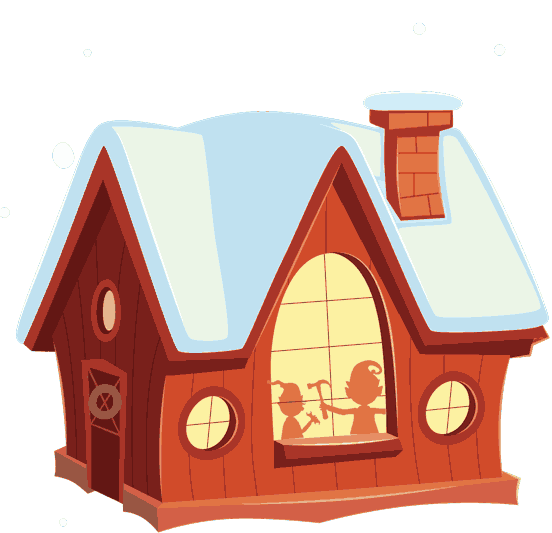 মানুষ ও অন্যান্য প্রানীর জীবনকে সুন্দর ও সুস্থ রাখতে আমাদের কি কি দূষণ বন্ধ করতে হবে তা লিখে নিয়ে আসবে।
সবাইকে ধন্যবাদ
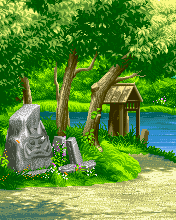